SIFT Algorithm
Scale-invariant feature transform
Extracts features that are robust to changes in image scale, noise, illumination, and local geometric distortion
University of British Columbia
David Lowe’s patented method
Demo Software: SIFT Keypoint Detector
Supports Windows and Linux
UBC’s Key Interest Points
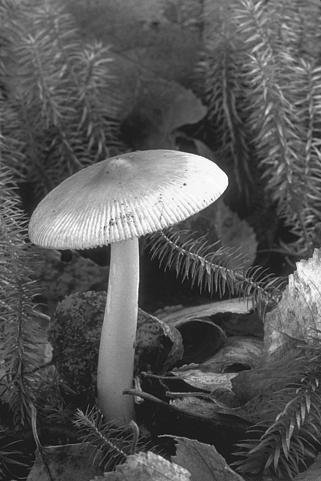 Key locations are defined as maxima and minima of the result of 
difference of Gaussians function applied in scale-space to a series of smoothed
 and resampled images.
Matching Key Points
VLFeat
Open source library with popular algorithms including SIFT, MSER, k-means, hierarchical k-means, agglomerative information bottleneck, and quick shift. 
Written in C for efficiency and compatibility, with interfaces in MATLAB for ease of use and detailed documentation throughout. It supports Windows, Mac OS X, and Linux.
VLFeat
Key point is a disk of center f(1:2), scale f(3) and orientation f(4) .
Descriptors are a green grid centered on the key point.
VLFeat’s Key Points and Descriptor
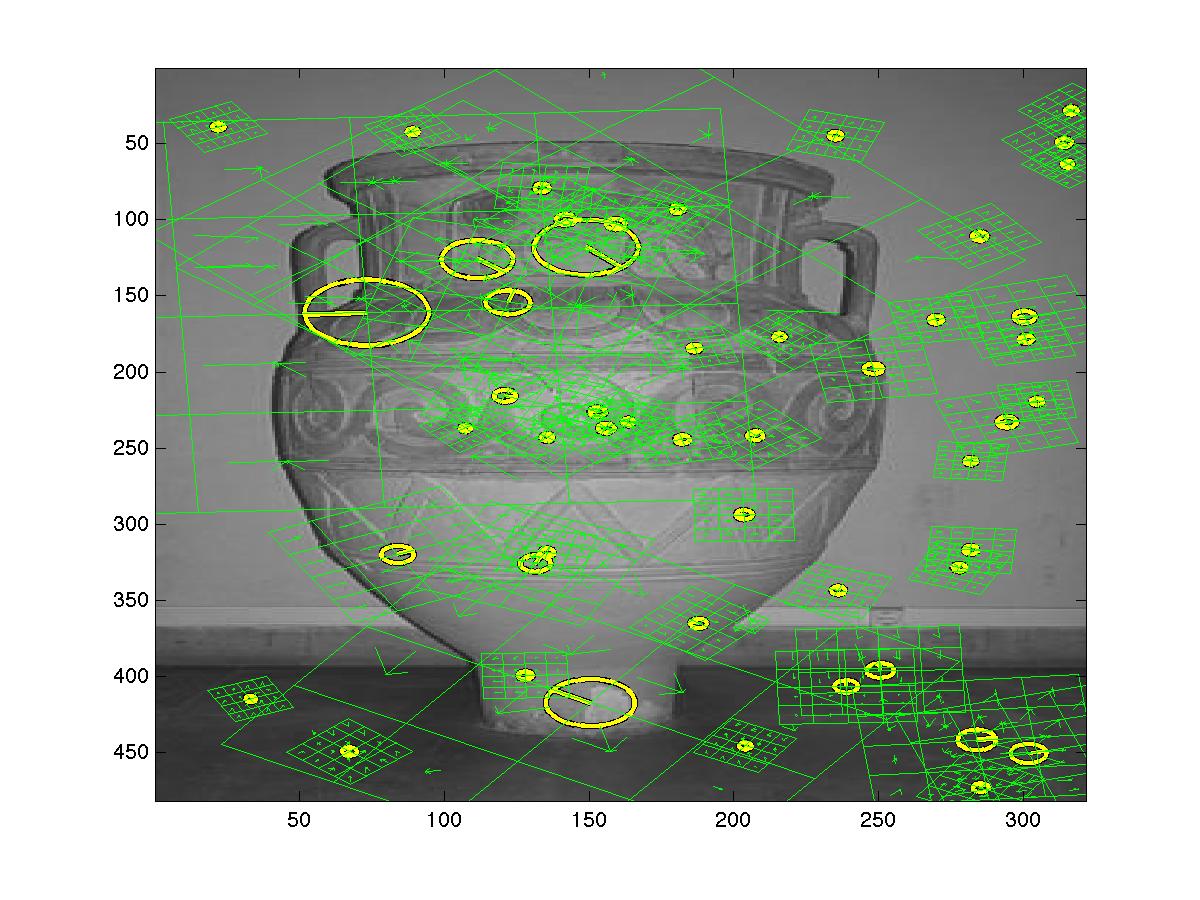 UBC vs VLFeat
VLFeat = Blue		UBC SIFT = Red		Most key points match exactly.